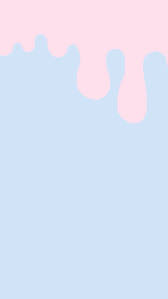 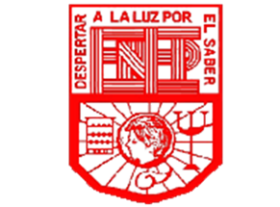 ESCUELA NORMAL DE EDUCACION PREESCOLAR
Licenciatura en Educación Preescolar
Curso: 
Forma Espacio y Medida
Tema:
Círculos y esferas 
Alumna: 
Janeth Guadalupe Torres Rubio #17
Docente: 
Cristina Isela Valenzuela Escalera
Martes 18 de mayo del 2021
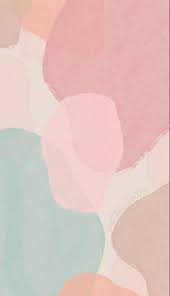 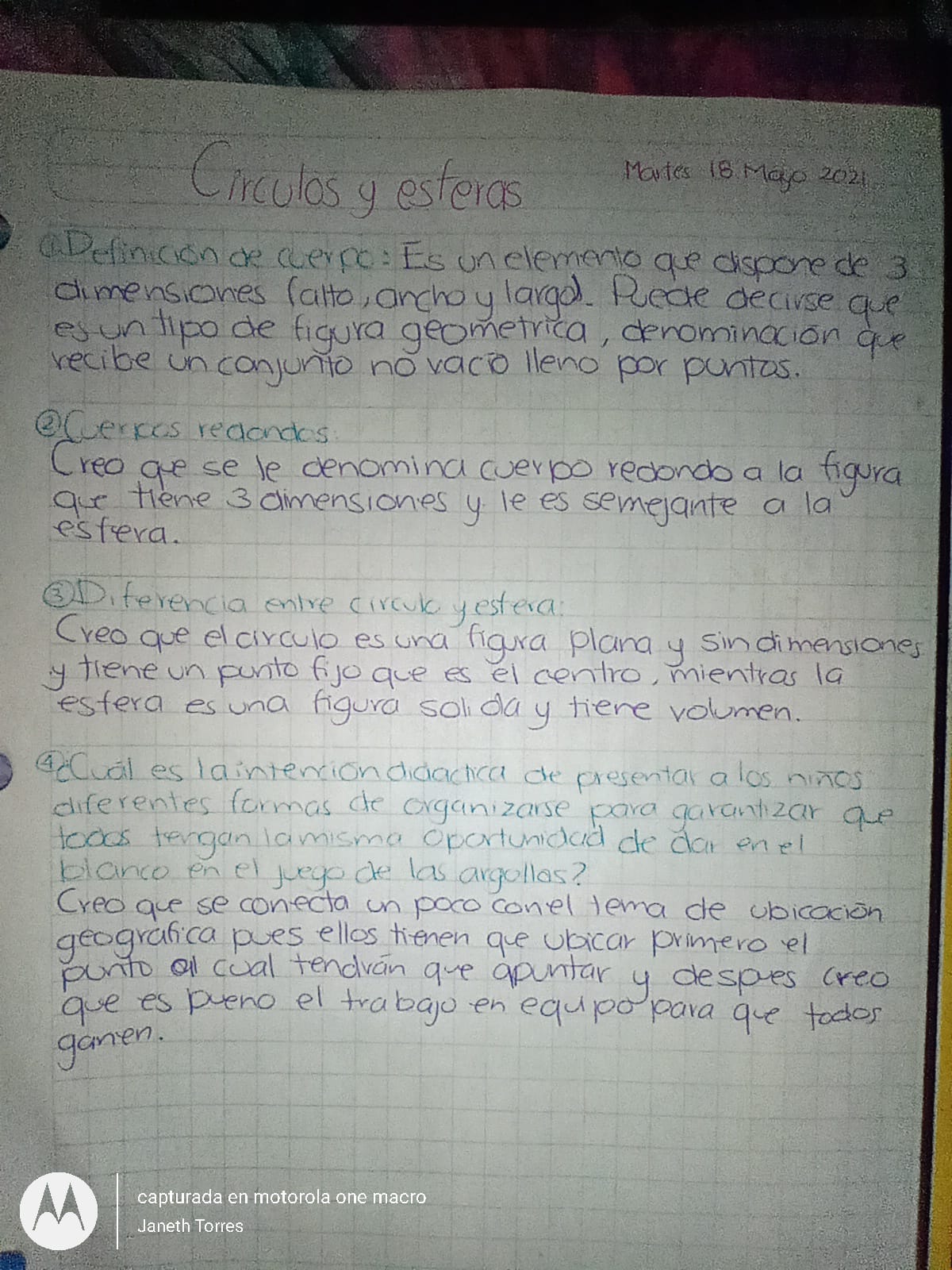 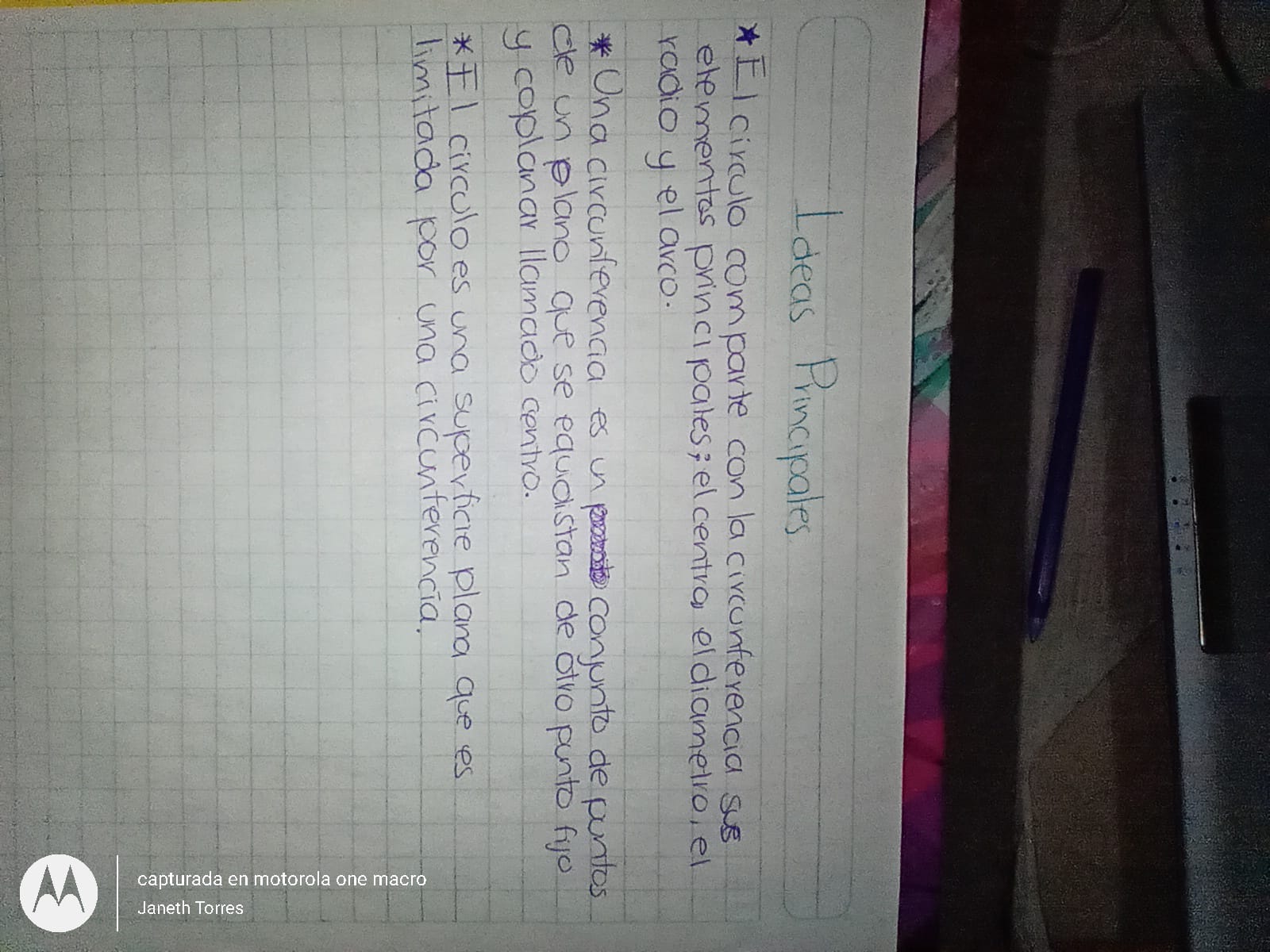